Unit 2: Talking Like a Doctor—Introduction of Human Body
2.6
Aim: How do doctors obtain information needed to make a diagnosis?
AGENDA
Do Now
Introduction
Objective:
I will identify and apply the questions doctors ask to make a diagnosis.
Mini-Lesson
Summary
Work Period
Exit Slip
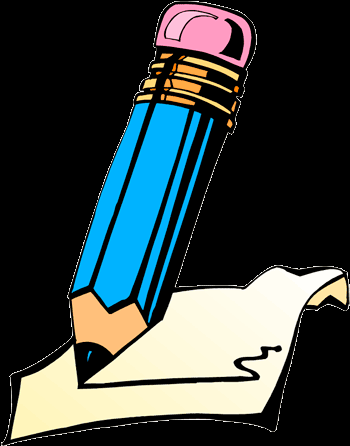 QUIZ: 
(You have 10-15 minutes)
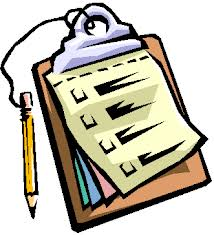 Unit 2: Talking Like a Doctor—Introduction of Human Body
2.6
Aim: How do doctors obtain information needed to make a diagnosis?
AGENDA
Introduction
Real-world connection
Getting treated for sickness

Vocabulary
Family history, symptoms, causes/risk factors, diagnosis, treatment, future prevention, prognosis
Mini-Lesson
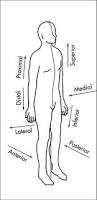 Summary
Do Now
Work Period
Exit Slip
Unit 2: Talking Like a Doctor—Introduction of Human Body
2.6
Aim: How do doctors obtain information needed to make a diagnosis?
AGENDA
Introduction
Announcements
PAST DUE: Typed Lab Report Due COMING SOON: Unit #2 Test is on Tues 11/19/13
Mini-Lesson
Summary
Do Now
Work Period
Exit Slip
Unit 2: Talking Like a Doctor—Introduction to Human Body
2.6
Aim: How do doctors obtain information needed to make a diagnosis?
Think …

What happens when you go to the emergency room?
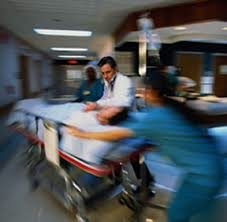 Work Period
Summary
Mini-Lesson
Exit Slip
Do Now
Introduction
Unit 2: Talking Like a Doctor—Introduction to Human Body
2.6
Aim: How do doctors obtain information needed to make a diagnosis?
Work Period
Summary
Mini-Lesson
Exit Slip
Do Now
Introduction
Unit 2: Talking Like a Doctor—Introduction to Human Body
2.6
Aim: How do doctors obtain information needed to make a diagnosis?
Work Period
Summary
Mini-Lesson
Exit Slip
Do Now
Introduction
Unit 2: Talking Like a Doctor—Introduction to Human Body
2.6
Aim: How do doctors obtain information needed to make a diagnosis?
DOCTORS NOTES
When you feel sick, the different ways you feel are called symptoms of the sickness.

Factors that can increase a person from getting sick are called  risk factors
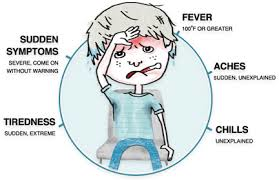 Work Period
Summary
Mini-Lesson
Exit Slip
Do Now
Introduction
Unit 2: Talking Like a Doctor—Introduction to Human Body
2.6
Aim: How do doctors obtain information needed to make a diagnosis?
observations

When the doctor collects information from tests, he is collecting medical history.

Based on the medical data the doctor has collected, he can make a diagnosis, or a declaration of what the sickness or disease is.
Work Period
Summary
Mini-Lesson
Exit Slip
Do Now
Introduction
Unit 2: Talking Like a Doctor—Introduction to Human Body
2.6
Aim: How do doctors obtain information needed to make a diagnosis?
inferences

Doctor makes treatment, which will help the patient to get better.
 
Doctor makes suggestions on how to prevent the sickness from happening again.
Work Period
Summary
Mini-Lesson
Exit Slip
Do Now
Introduction
Unit 2: Talking Like a Doctor—Introduction to Human Body
2.6
Aim: How do doctors obtain information needed to make a diagnosis?
As a Doctor, we need…
 
Basic Info about the patient (Age, height, weight, etc)

Family history: info about diseases that direct blood family members (i.e. mom, dad, grandparents) have suffered
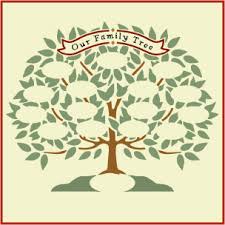 Work Period
Summary
Mini-Lesson
Exit Slip
Do Now
Introduction
Unit 2: Talking Like a Doctor—Introduction to Human Body
2.6
Aim: How do doctors obtain information needed to make a diagnosis?
As a Doctor, we need…
 
Symptoms: physical or mental aspect that is a sign of a disease

Causes/Risk factors: conditions that increase the chance of a disease
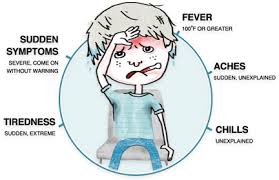 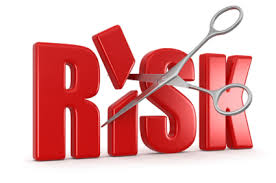 Work Period
Summary
Mini-Lesson
Exit Slip
Do Now
Introduction
Unit 2: Talking Like a Doctor—Introduction to Human Body
2.6
Aim: How do doctors obtain information needed to make a diagnosis?
As a Doctor, we need…
 
Diagnosis: identifying an illness through examination & symptoms

Treatment: management and care of a patient with a disease
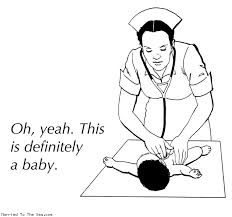 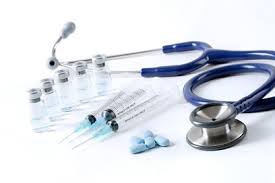 Work Period
Summary
Mini-Lesson
Exit Slip
Do Now
Introduction
Unit 2: Talking Like a Doctor—Introduction to Human Body
2.6
Aim: How do doctors obtain information needed to make a diagnosis?
As a Doctor, we need…
 
Future Prevention:  ways to avoid a disease occurring

Prognosis: predicting likely outcome and recovery from an illness
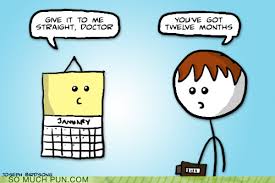 Work Period
Summary
Mini-Lesson
Exit Slip
Do Now
Introduction
Unit 2: Talking Like a Doctor—Introduction to Human Body
2.6
Aim: How do doctors obtain information needed to make a diagnosis?
Doc-Patient Interview

Two people will act it out

Everyone else will follow along and take notes

Let’s go over chart!
Work Period
Summary
Mini-Lesson
Exit Slip
Do Now
Introduction
Unit 2: Talking Like a Doctor—Introduction of Human Body
2.6
Aim: How do doctors obtain information needed to make a diagnosis?
Work period
You are now ask to write letter to Dr. Francois (head doctor), explaining the scenario in the following format
 
LETTER ORGANIZER
Work Period
Exit Slip
Introduction
Do Now
Mini-Lesson
Summary
Unit 2: Talking Like a Doctor—Introduction of Human Body
Work Period
Exit Slip
Introduction
Do Now
Mini-Lesson
Summary
Unit 2: Talking Like a Doctor—Introduction of Human Body
2.6
Aim: How do doctors obtain information needed to make a diagnosis?
HOMEWORK:

Finish pages for 2.6 for homework
Work Period
Exit Slip
Introduction
Do Now
Mini-Lesson
Summary
Unit 2: Talking Like a Doctor—Introduction of Human Body
2.6
Aim: How do doctors obtain information needed to make a diagnosis?
Exit Slip
Make sure you get your trackers checked!
Exit Slip
Introduction
Do Now
Mini-Lesson
Summary
Work Period